Neighborhood Watch: Security and Privacy Analysis of Automatic Meter Reading Systems
Ishtiaq Rouf, Hossen Mustafa
Rob Miller
Marco Grutese
                                           
         Presented By Krishna Rawali Puppala
31-03-2015
Security and Privacy Analysis of AMR Systems
1
What is a Smart Meter??
31-03-2015
Security and Privacy Analysis of AMR Systems
2
Benefits of having a Smart Meter
No more manual readings.
More accurate bills.
Improves efficiency and reliability.
Real time reports.
                 And many more.....
 But is it SECURE ????
31-03-2015
Security and Privacy Analysis of AMR Systems
3
Beware!! Smart Meters are tracking us
31-03-2015
Security and Privacy Analysis of AMR Systems
4
Recent Articles
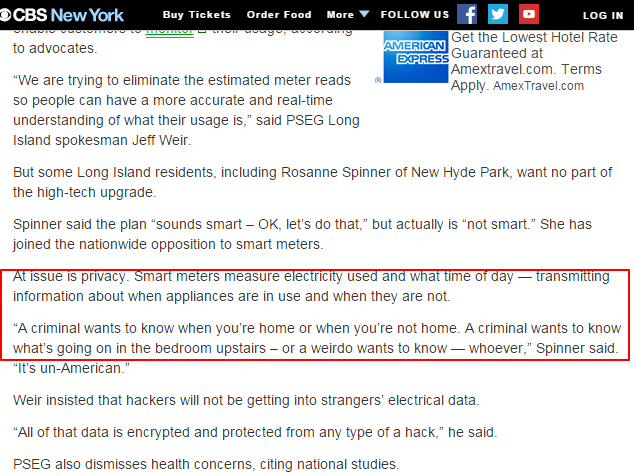 31-03-2015
Security and Privacy Analysis of AMR Systems
5
Architecture
AMR Meters	
Has	metering engine &
ERT(Encoder-Re
-ceiver-Transmitter)



AMR Readers
Handheld devices     
Mobile collectors
Fixed Network AMR 
       - No manual walk.
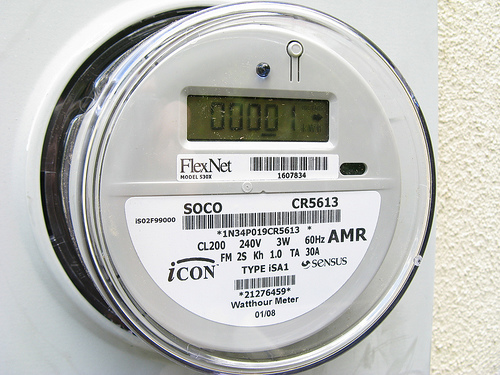 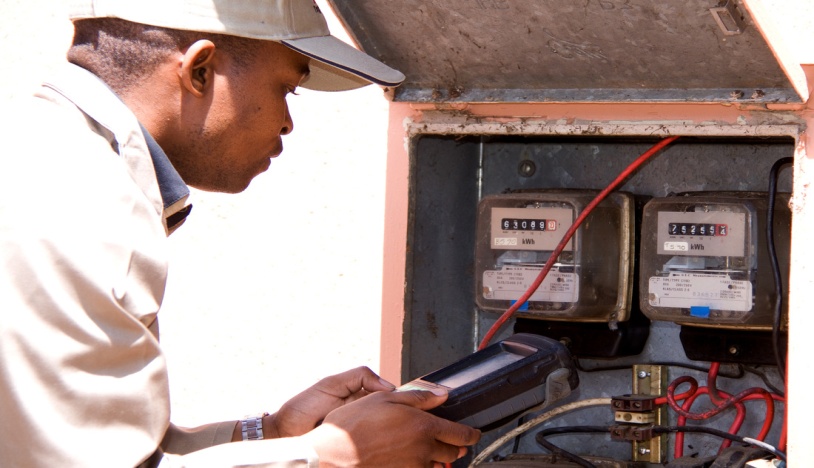 31-03-2015
Security and Privacy Analysis of AMR Systems
6
Communication Protocol
Meters use simple modulation schemes- 
OOK ( on-off Keying) or FSK ( Frequency Shift Keying) included with the Manchestor Encoding Scheme.
 Two types of Communication models-
Wake-up Model
 Two-way communication
Reader sends an Activation signal to wake-up the meter.
Bubble-up Model
One-way communication
There is a meter reading broadcast for every 30s.
31-03-2015
Security and Privacy Analysis of AMR Systems
7
Reverse Engineering to discover meter protocol
First step is to capture few transmissions from each meter.

      Built a detection software to capture, replay and verify signals.
31-03-2015
Security and Privacy Analysis of AMR Systems
8
AMR Transmission Packets
Pilot Packet-
      A high priority control packet associated with the data packet.
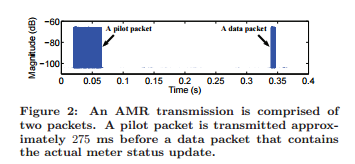 31-03-2015
Security and Privacy Analysis of AMR Systems
9
Reverse Engineering to discover meter protocol (cont)
Decoding Packets
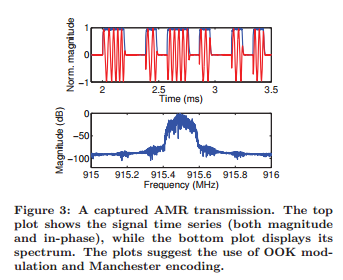 31-03-2015
Security and Privacy Analysis of AMR Systems
10
31-03-2015
Security and Privacy Analysis of AMR Systems
11
Lessons Learned
Reverse Engineering requires modest effort.
	-   Anyone can reverse engineer with low cost and effort.
No Encryption.  
 	- Anyone can eavesdrop on real time consumption packets.                     
Battery drain attacks.
   - Wake-up meters transmit a packet as soon as they receive an activation signal.
31-03-2015
Security and Privacy Analysis of AMR Systems
12
Packet Spoofing
Spoofing a packet has become easier.
Packet is spoofed with an arbitrary meter ID and reading.


Observations-
No Authentication.
No Input Validation.
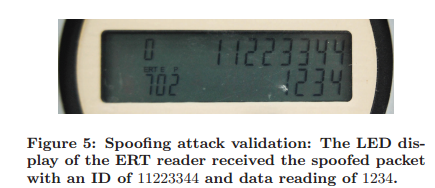 31-03-2015
Security and Privacy Analysis of AMR Systems
13
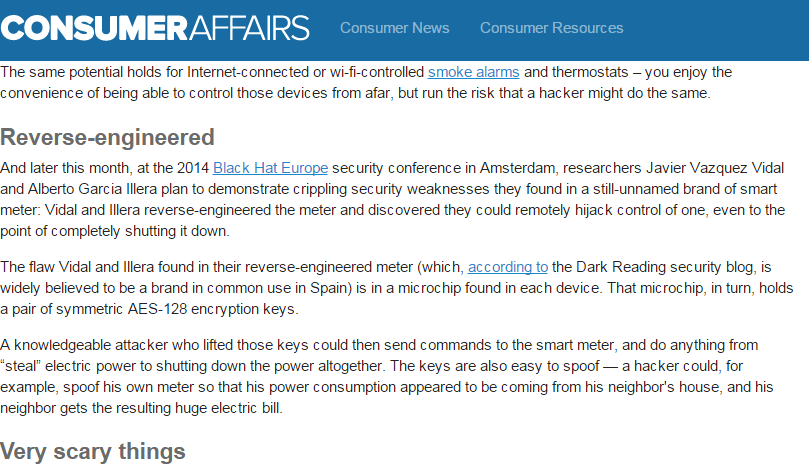 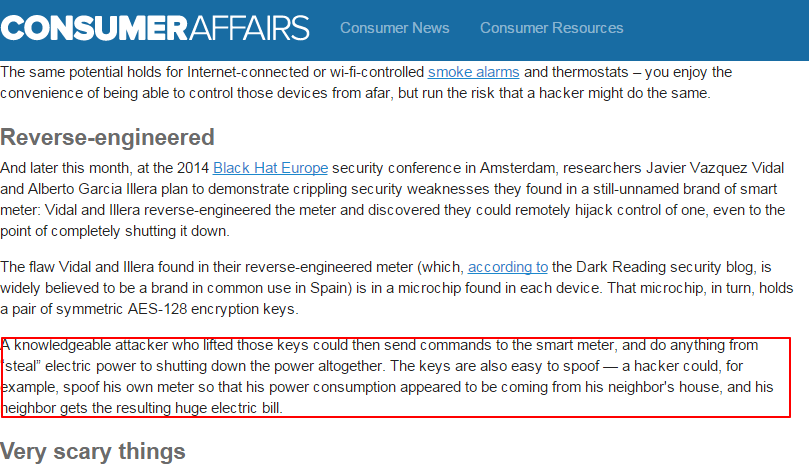 31-03-2015
Security and Privacy Analysis of AMR Systems
14
Neighborhood Monitoring
Eavesdropping Range-
Tested two locations in a state: Rural and Urban
        Location          Range 
		     Rural               150m
	      Urban               70m   

Results- Attacker can able to sniff packets in any area without entering private property.
31-03-2015
Security and Privacy Analysis of AMR Systems
15
Neighborhood Monitoring(cont)
Boosted Eavesdropping Range
How to boost the range at low cost?
     - Adding LNA ( Low Noise Amplifier).
	 - LNA amplifies received signal strength.
Increases eavesdropping range in the urban area from 70m to 300m
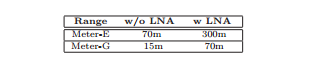 31-03-2015
Security and Privacy Analysis of AMR Systems
16
31-03-2015
Security and Privacy Analysis of AMR Systems
17
Neighborhood Monitoring
Number of Observed Meters
	Used two RF Sniffers – 
			- Narrowband Sniffer 4 MHz
			- Wideband Sniffer  12.5MHz 
               Meter      w/o LNA   w LNA
		Narrowband    72            161
          Wideband        106         485
31-03-2015
Security and Privacy Analysis of AMR Systems
18
Neigborhood Monitoring
Packet Reception Rate
 Received packets per hour (pph)
 Larger pph maps to more frequent energy consumption and high level of information leakage.
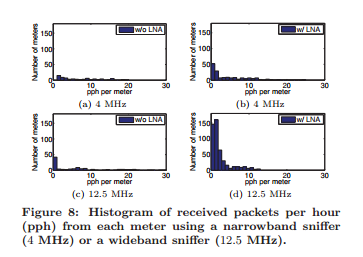 31-03-2015
Security and Privacy Analysis of AMR Systems
19
Even at a low packet reception rate, it is very easy to infer data of the residents.
31-03-2015
Security and Privacy Analysis of AMR Systems
20
Inferring Household Events
Visual Observation Mechanisms
		- on-board LCD display
		- infrared (IR) LED using cameras or IR photodiodes.
31-03-2015
Security and Privacy Analysis of AMR Systems
21
Inferring Household Events
Automated LCD Screen Monitoring





For every consumption of Wh( Watt-hour), one of the dot toggles
Tracks the toggles on a laptop and generates electricity trace.
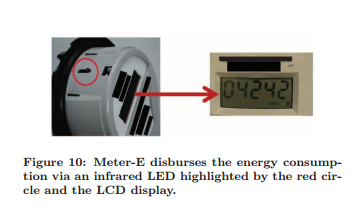 31-03-2015
Security and Privacy Analysis of AMR Systems
22
Inferring Household Evemts
Infrared LED Monitoring
For every consumption of 1Wh, IR LED flashes.
 Designed IR circuit to capture the IR flashes.
Once the diode detects the flash, the voltage becomes high.
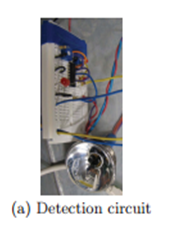 31-03-2015
Security and Privacy Analysis of AMR Systems
23
Experiments & Results
Examined whether  RF Sniffing can reveal sensitive information. 
Found that RF sniffing suffered from low granularity of data.
Question: RF eavesdropping information sufficient to infer sensitive data?
Ans: Conducted two experiments and found that both camera and IR based methods captured data with high granularity than RF Eavesdropping.
31-03-2015
Security and Privacy Analysis of AMR Systems
24
Results
31-03-2015
Security and Privacy Analysis of AMR Systems
25
Defense Strategies
Spoofing Defenses for Legacy Meters
Radio fingerprinting techniques.
Anomaly Detection.
Cryptographic Mechanisms
Encrypting data packets using standard block encryption algorithms. 
Requires upgrading of the meters.
Jammer add-on
add-on device PPJ (Privacy Preserving Jammer). No upgradation.
31-03-2015
Security and Privacy Analysis of AMR Systems
26
Privacy Preserving Jammer
Deactivation Protocol
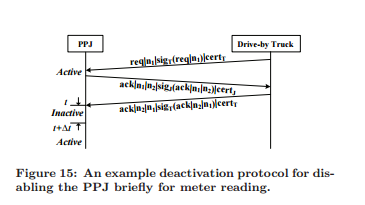 31-03-2015
Security and Privacy Analysis of AMR Systems
27
Conclusion
AMR systems are vulnerable to spoofing attacks.
Continuous broadcast of readings for every 30s risking millions of meters.
Offered a security solution that the authors call PPJ.
No modification of current meters.
Prevents information leakage.
31-03-2015
Security and Privacy Analysis of AMR Systems
28